«Методическое объединение учителей начальных классов МОУ СОШ № 3 г. Ростова»
Заместитель директора по УВР в начальных классах 
Костикова Ольга Алексеевна
2019 год
Педагогический состав
Итоги учебной деятельности
Итоги ВПР
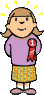 «Русский медвежонок»
Районные призёры
2 классы: участников – 24
 1 место – Котелина М. (Цветкова С. А.),
 3 место – Петренко М. (Зубеева М. В.)
3 классы: участников  - 15
4 классы: участников - 26
1 место – Шувалов Дм. (Зубова С. А.)
2 место – Виденеева Е. (Зубова С. А.)
«Кенгуру» (олимпиада по математике)
Приняли участие 79 человек.
Районные призёры
 2 классы: участников -24 (места не распределяются)
3 классы: участников – 29
3 место – Горчакова Ан. (Березина Л.Ю.)
4 классы: участников – 25
2 место – Шепитко С. (Зубова С. А)
Муниципальная олимпиада по русскому языку
Призёры
 Абрамова А., Виденеева Е. (Зубова С. А.)
            Кузьмин М. (Костикова О. А.)
(участников от школы – 8)
Методическая работа
Конкурс «Учитель года – 2019»
       Призёр муниципального этапа
       Цветкова Н. Ю.
       Организаторы муниципальной интеллектуально-развлекательной игры «Умники и Умницы» для учащихся 4 классов (Орлова А. В., Костикова О. А., Зубова С. А.)
Муниципальный семинар по теме «Использование технологий формирующего оценивания на уроках в начальных классах»
Участники семинараВыступление по теме: Костикова О. А.Открытые уроки:Костикова О. А., Цветкова С. А., Цветкова Н. Ю., Зубова С. А., Шуенкова Е. В., Корнеенко А. Н., Невзорова И. Н.